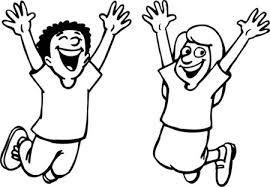 Joy Inexpressible
1 Pet 1:3-9; Rom 5:1-11
5 Therefore, having been justified by faith, we have peace with God through our Lord Jesus Christ, 2 through whom also we have access by faith into this grace in which we stand, and rejoice in hope of the glory of God.
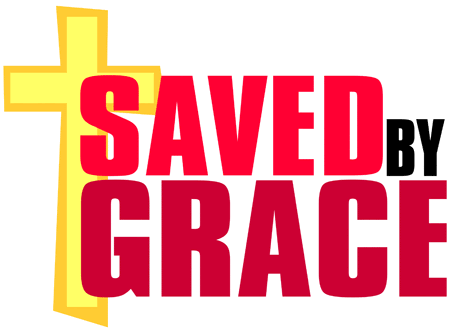 We find joy in the grace of God

Rom 5:8, 15

Eph 2:8-9

Tit 2:11
Joy in the grace of God
Ephesians 2:8-9 New King James Version
 8 For by grace you have been saved through faith, and that not of yourselves; it is the gift of God, 9 not of works, lest anyone should boast. 

Titus 2:11 New King James Version 
11 For the grace of God that brings salvation has appeared to all men,
3 And not only that, but we also glory in tribulations, knowing that tribulation produces perseverance; 4 and perseverance,]character; and character, hope. 5 Now hope does not disappoint, because the love of God has been poured out in our hearts by the Holy Spirit who was given to us.
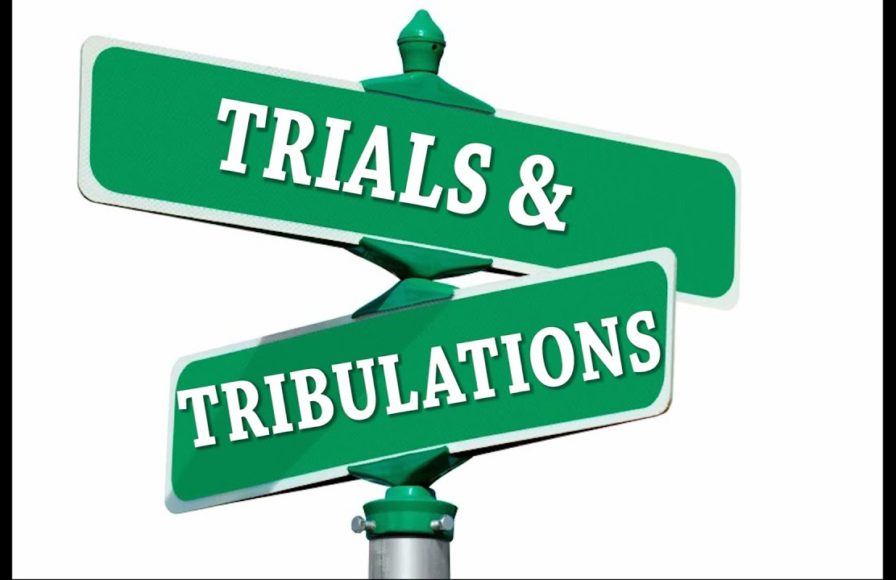 We find joy in trials and tribulations

Acts 14:22

1 Pet 4:12-13

Jam 1:2-3, 12
Joy in trials and tribulations
1 Peter 4:12-13 New King James Version 
12 Beloved, do not think it strange concerning the fiery trial which is to try you, as though some strange thing happened to you; 13 but rejoice to the extent that you partake of Christ’s sufferings, that when His glory is revealed, you may also be glad with exceeding joy. 

James 1:2-3 New King James Version 
2 My brethren, count it all joy when you fall into various trials, 3 knowing that the testing of your faith produces patience.
6 For when we were still without strength, in due time Christ died for the ungodly. 7 For scarcely for a righteous man will one die; yet perhaps for a good man someone would even dare to die. 8 But God demonstrates His own love toward us, in that while we were still sinners, Christ died for us.
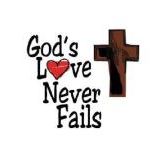 We find joy in God’s love

Jn 3:16

Eph 2:4-7

1 Jn 4:9-11
Joy in God’s love
Ephesians 2:4-7 New King James Version 
4 But God, who is rich in mercy, because of His great love with which He loved us, 5 even when we were dead in trespasses, made us alive together with Christ (by grace you have been saved), 6 and raised us up together, and made us sit together in the heavenly places in Christ Jesus, 7 that in the ages to come He might show the exceeding riches of His grace in His kindness toward us in Christ Jesus.
9 Much more then, having now been justified by His blood, we shall be saved from wrath through Him. 10 For if when we were enemies we were reconciled to God through the death of His Son, much more, having been reconciled, we shall be saved by His life. 11 And not only that, but we also rejoice in God through our Lord Jesus Christ, through whom we have now received the reconciliation.
We find joy in Deliverance 

Rom 6:14-19

Gal 1:3-5

Col 1:9-14
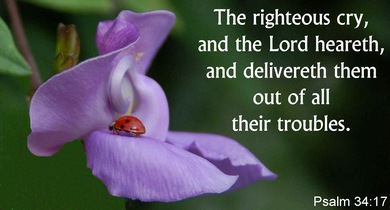 Joy in deliverance
Galatians 1:3-5 New King James Version (NKJV)
3 Grace to you and peace from God the Father and our Lord Jesus Christ, 4 who gave Himself for our sins, that He might deliver us from this present evil age, according to the will of our God and Father, 5 to whom be glory forever and ever. Amen.
9 Much more then, having now been justified by His blood, we shall be saved from wrath through Him. 10 For if when we were enemies we were reconciled to God through the death of His Son, much more, having been reconciled, we shall be saved by His life. 11 And not only that, but we also rejoice in God through our Lord Jesus Christ, through whom we have now received the reconciliation.
We find joy in being reconciled to God through Christ 

2 Cor 5:18-21

Eph 1 :3-14

Col 1:15-23
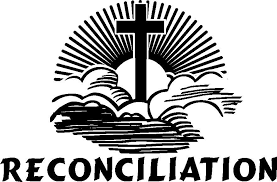 Joy in reconciliation through Christ
2 Corinthians 5:18-21 New King James Version (NKJV)
18 Now all things are of God, who has reconciled us to Himself through Jesus Christ, and has given us the ministry of reconciliation, 19 that is, that God was in Christ reconciling the world to Himself, not imputing their trespasses to them, and has committed to us the word of reconciliation.
20 Now then, we are ambassadors for Christ, as though God were pleading through us: we implore you on Christ’s behalf, be reconciled to God. 21 For He made Him who knew no sin to be sin for us, that we might become the righteousness of God in Him.
Joy inexpressible in…
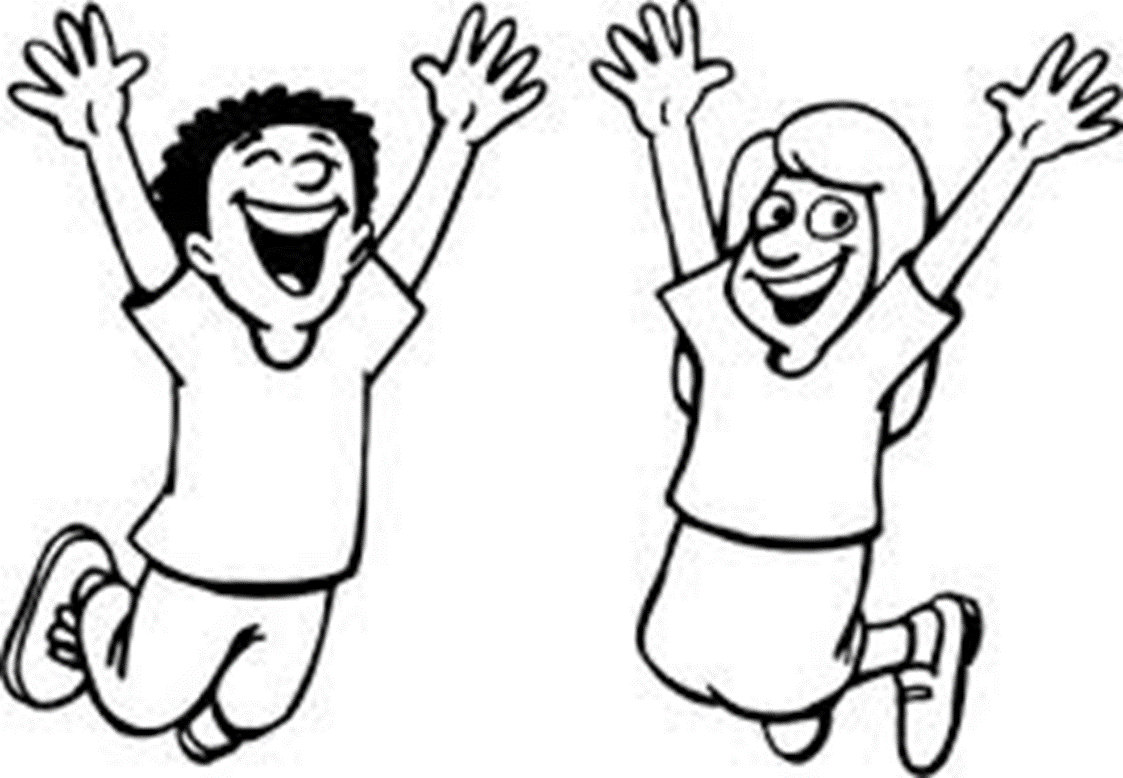 The grace of god

Trials and tribulations

God’s Love

Deliverance

Reconciliation through Chist